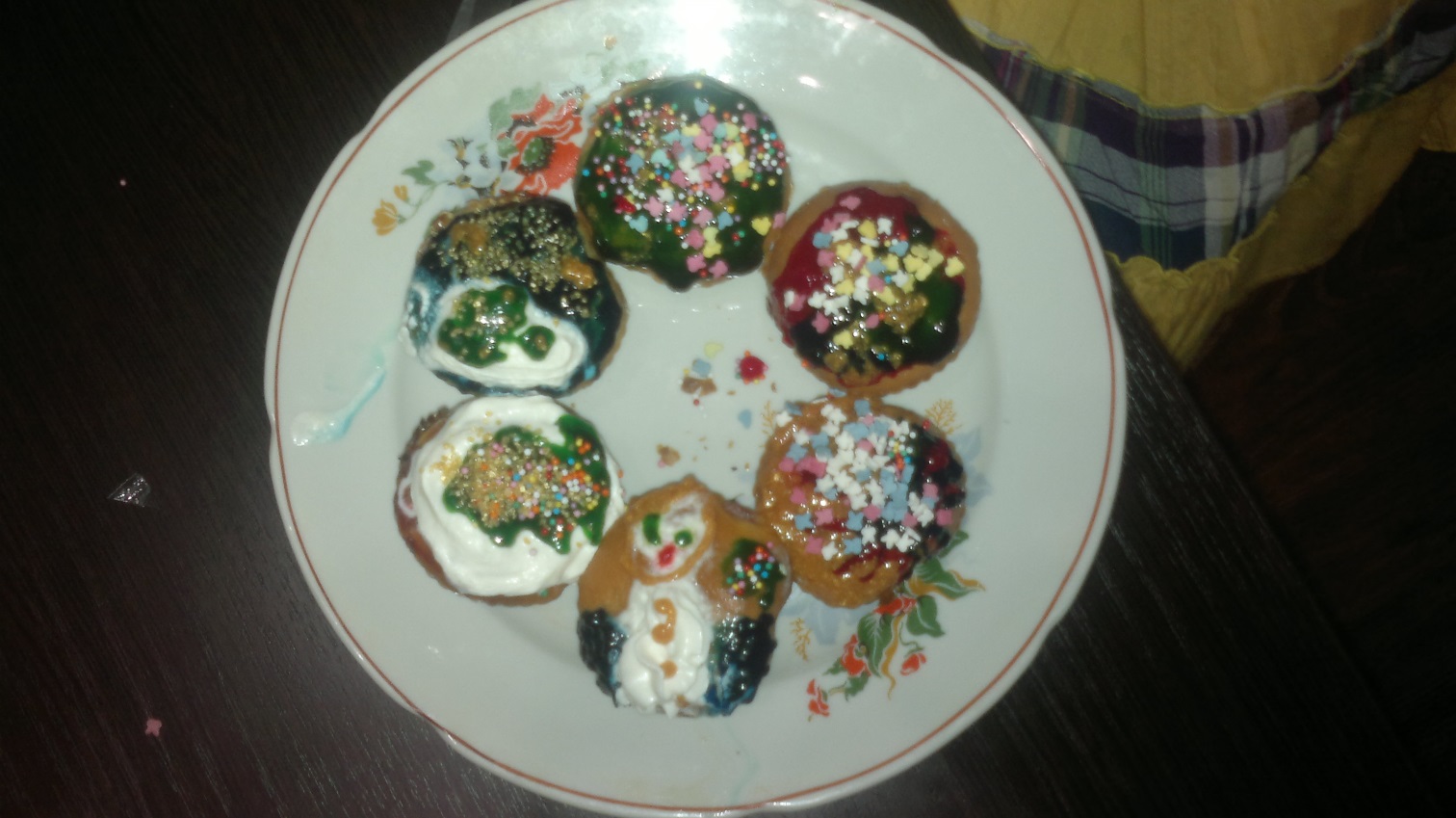 Клубничные кексики
Выполнила: Новикова Ксения
Что нам для этого понадобится:
Сметана – 250 гр.
Разрыхлитель – 2 ч. ложки
Клубника – 100 гр.
Яйцо – 4 шт.
Сахар – 1 стакан
Ванильный - сахар 10 гр.
Мука – 2 стакана
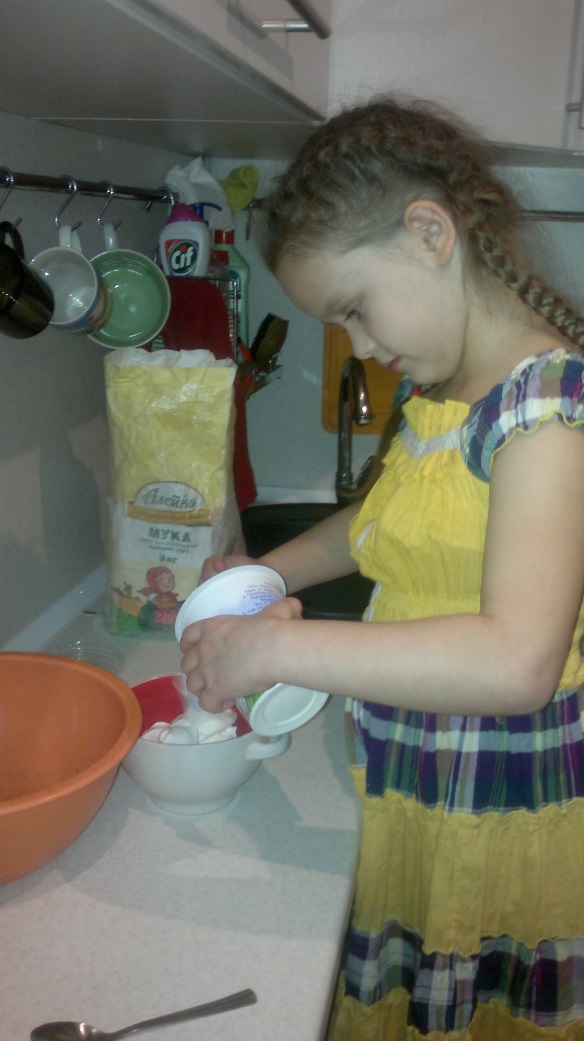 Выкладываем сметану в миску и добавляем разрыхлитель , перемешиваем и оставляем эту смесь настаиваться.
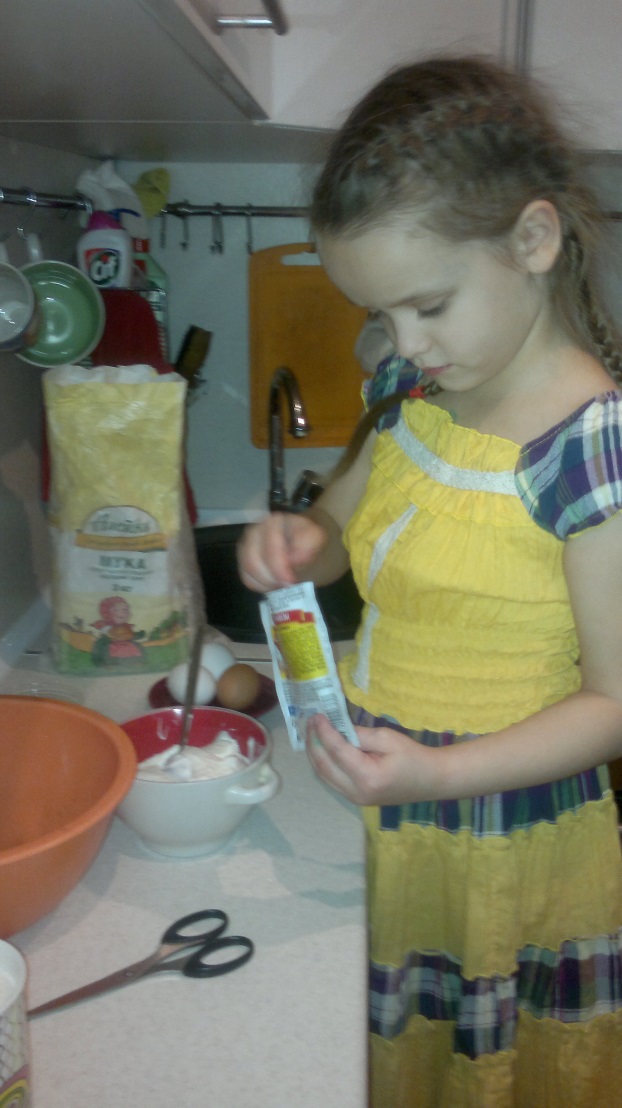 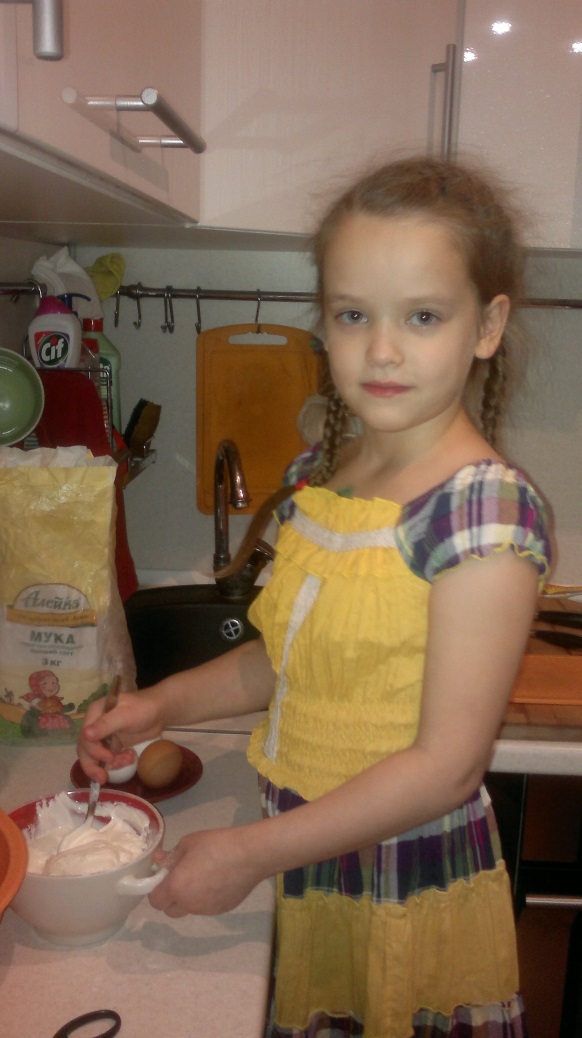 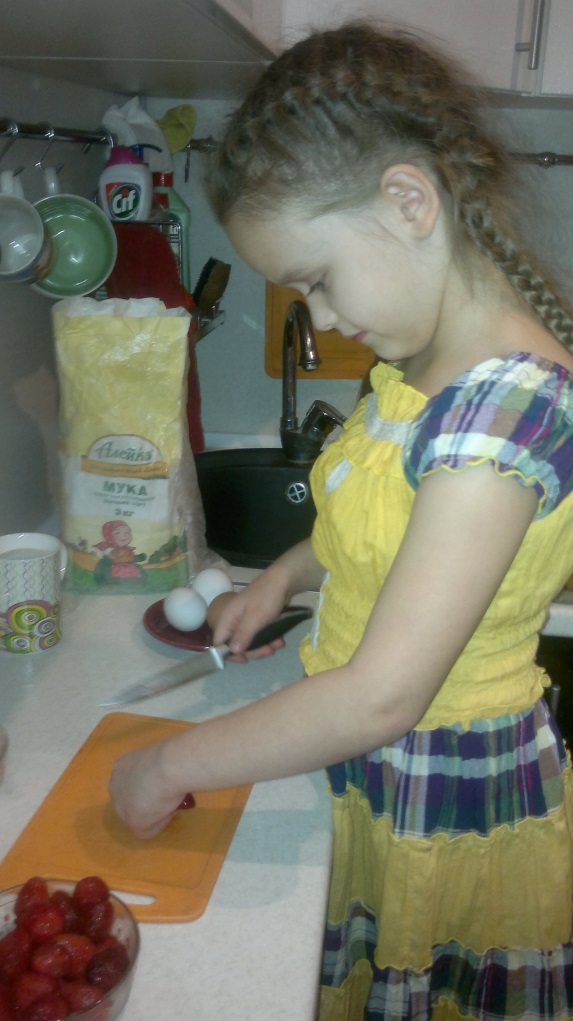 Нарезаем мелко клубнику и тоже отставляем пока в сторону.
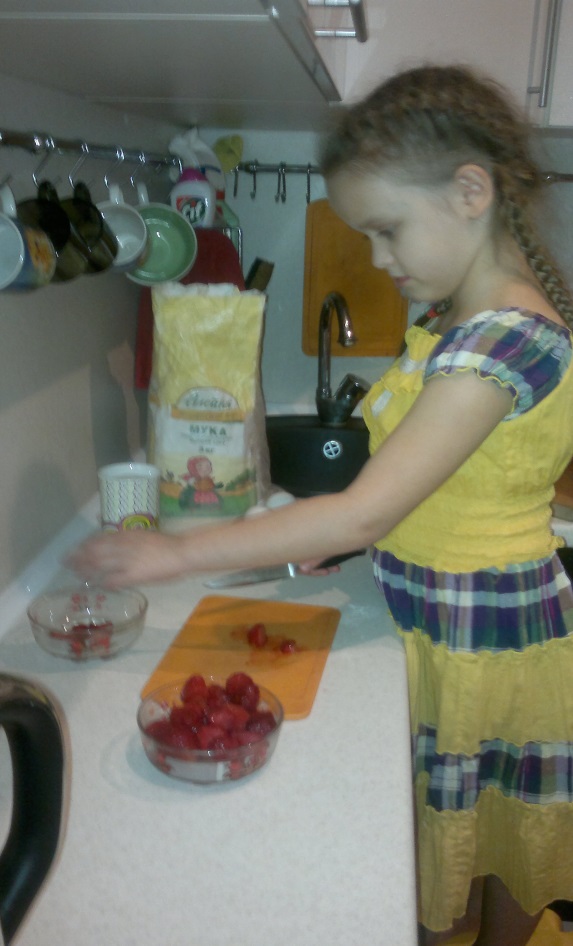 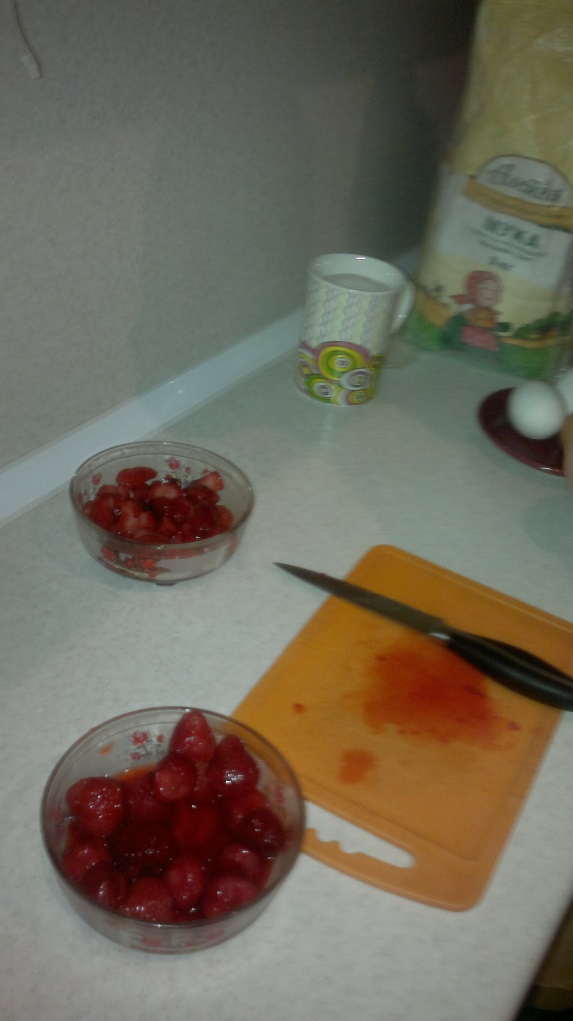 А теперь займемся самым интересным и увлекательным – тестом!
Берем большую миску и разбиваем яйца, добавляем сахар…
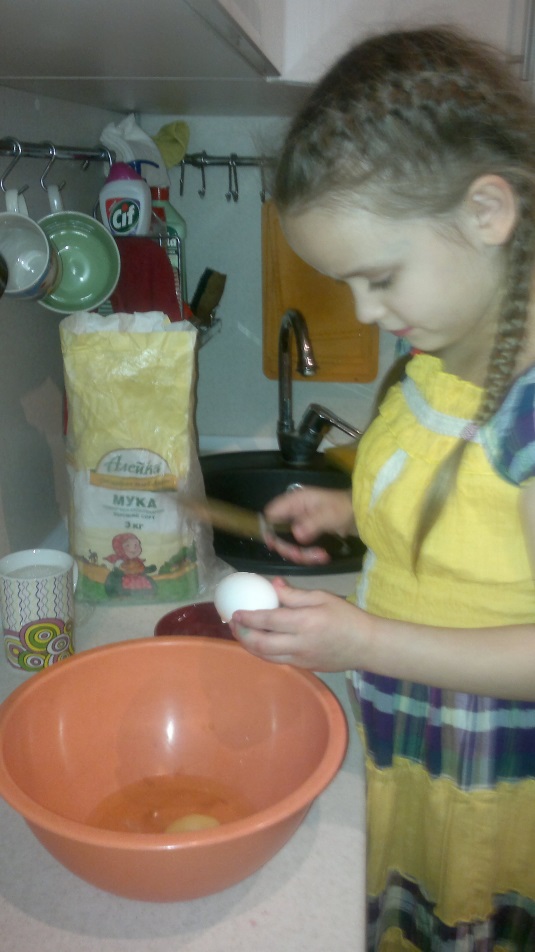 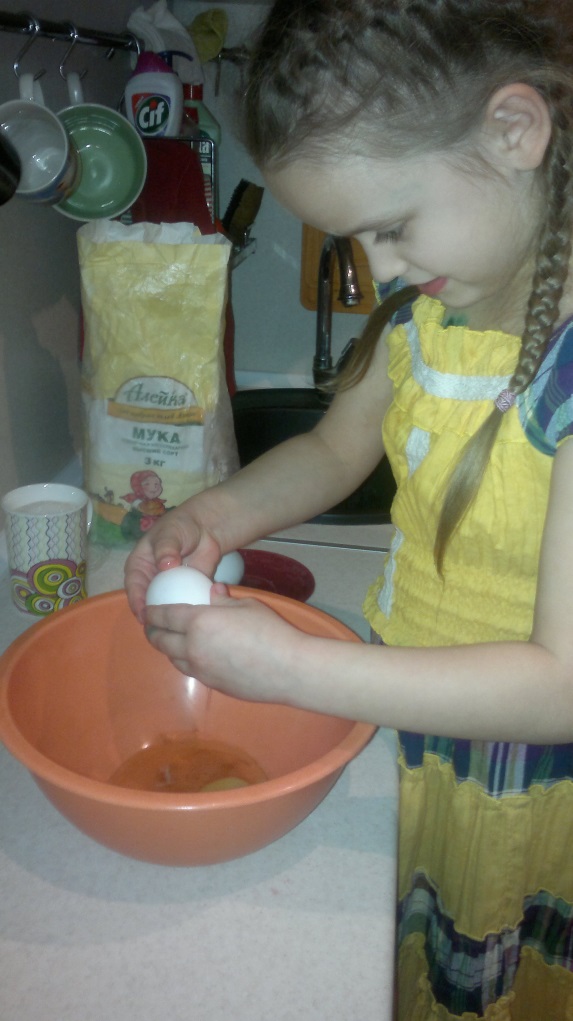 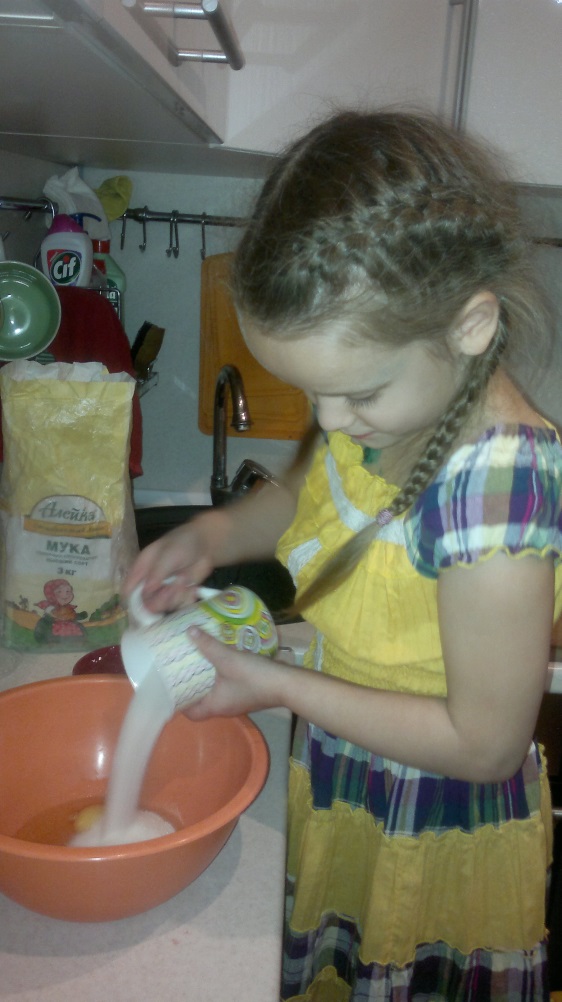 ванильный сахар и взбиваем все до пышной пены. А это так увлекательно и здорово!!!
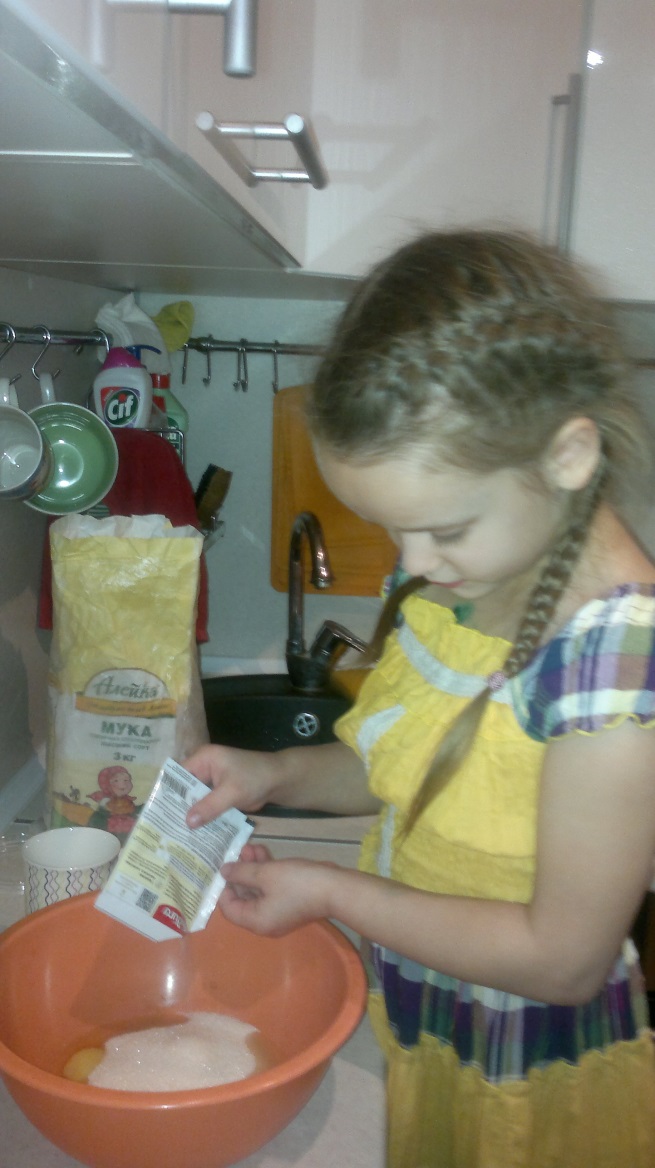 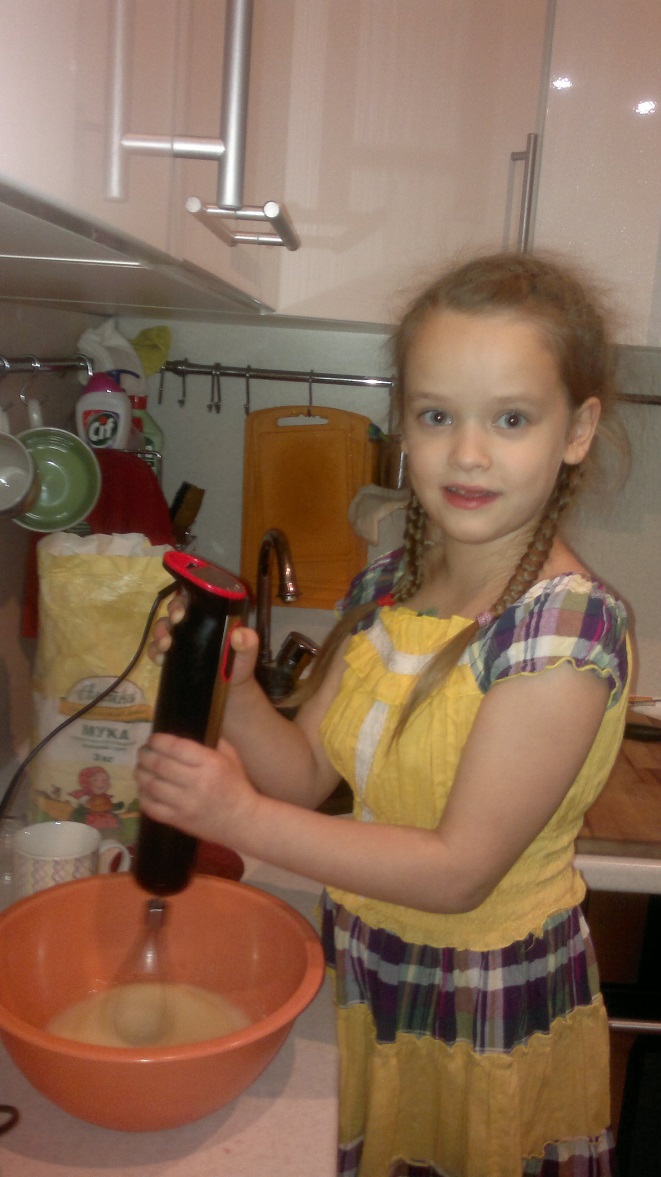 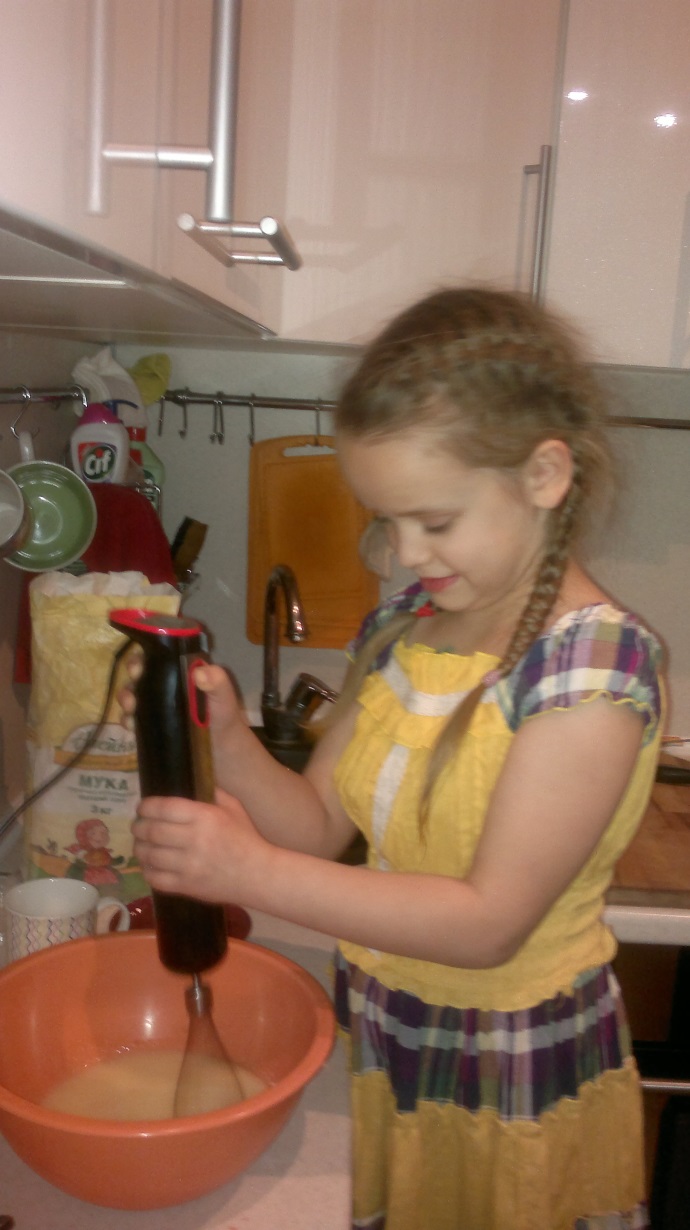 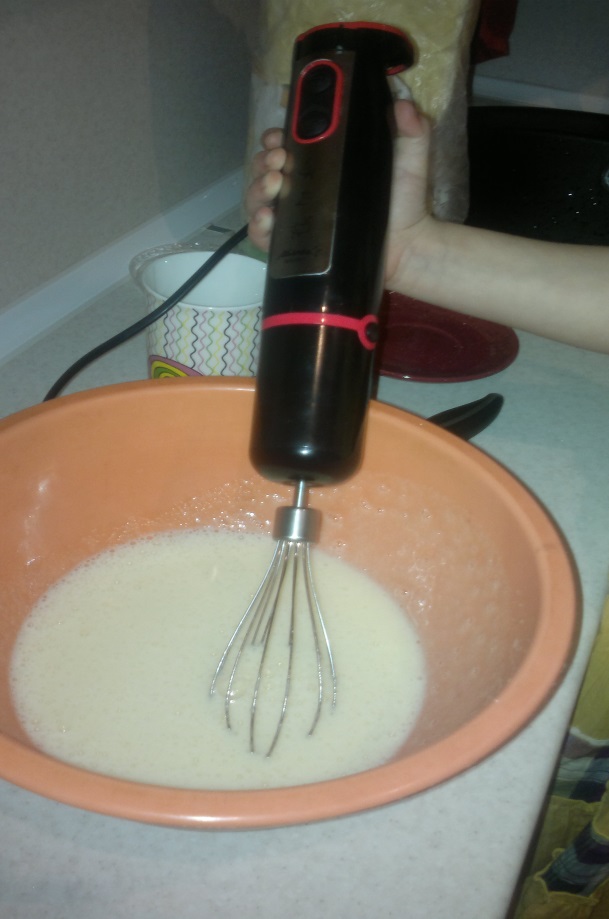 Вот и подошла очередь нашей сметаны с разрыхлителем, которая ждала нас в сторонке. Выкладываем ее в миску, где у нас уже яйцо и сахар и тщательно перемешиваем, но очень аккуратно!
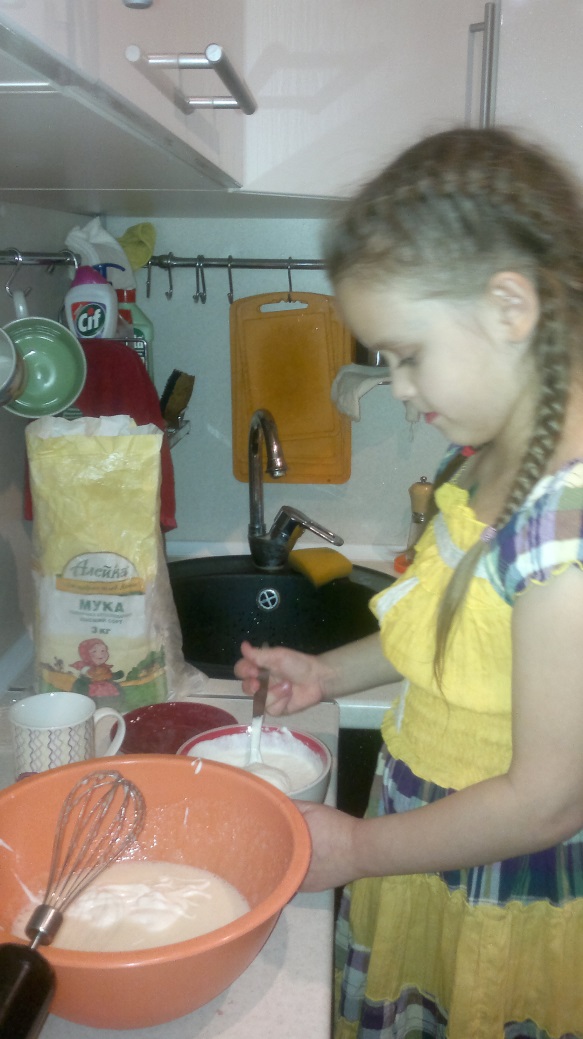 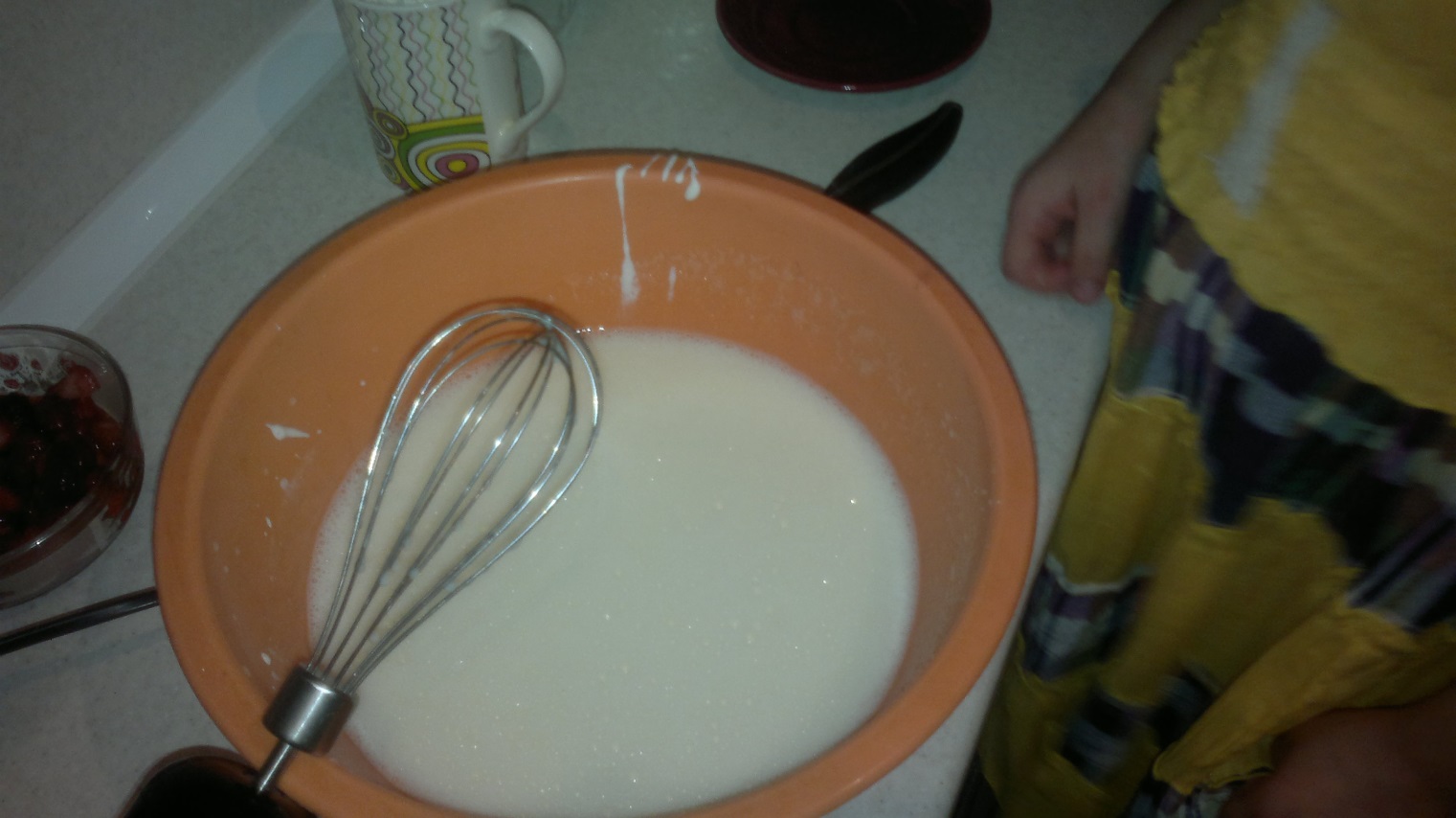 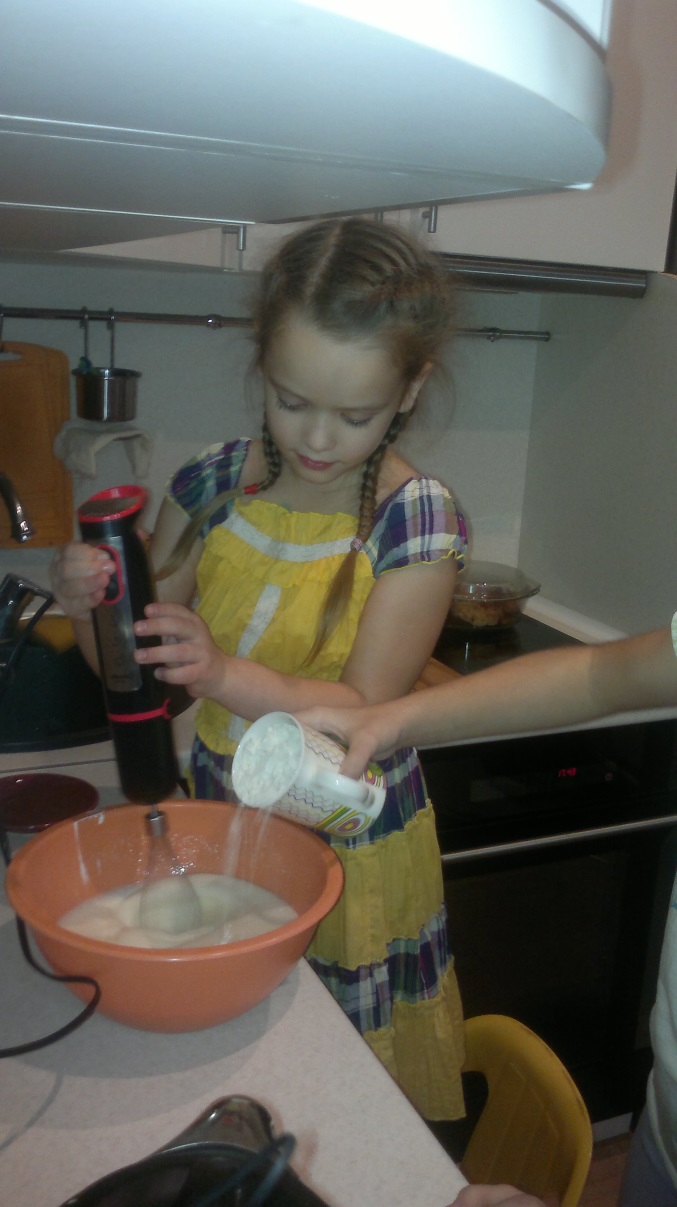 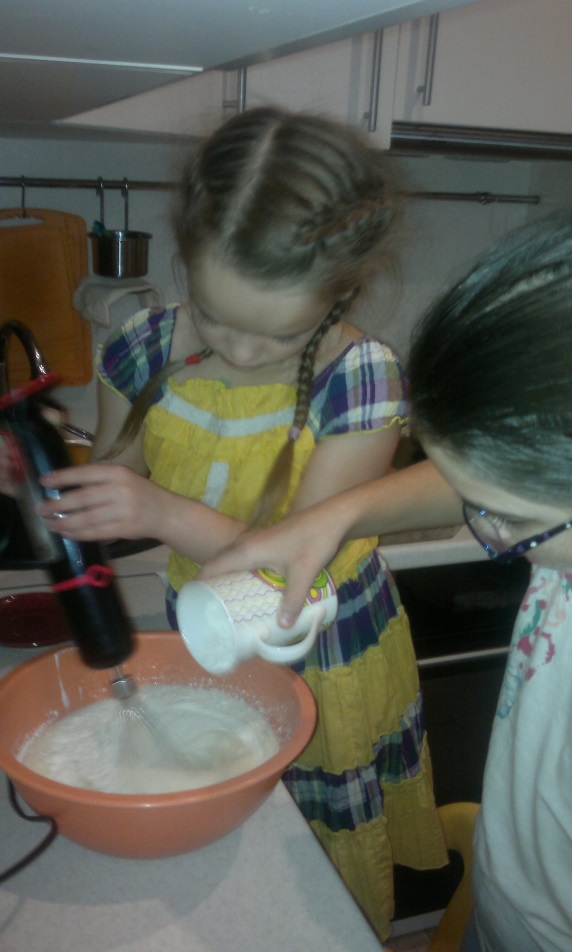 Теперь мы добавляем муку, небольшими порциями, и аккуратно перемешиваем.
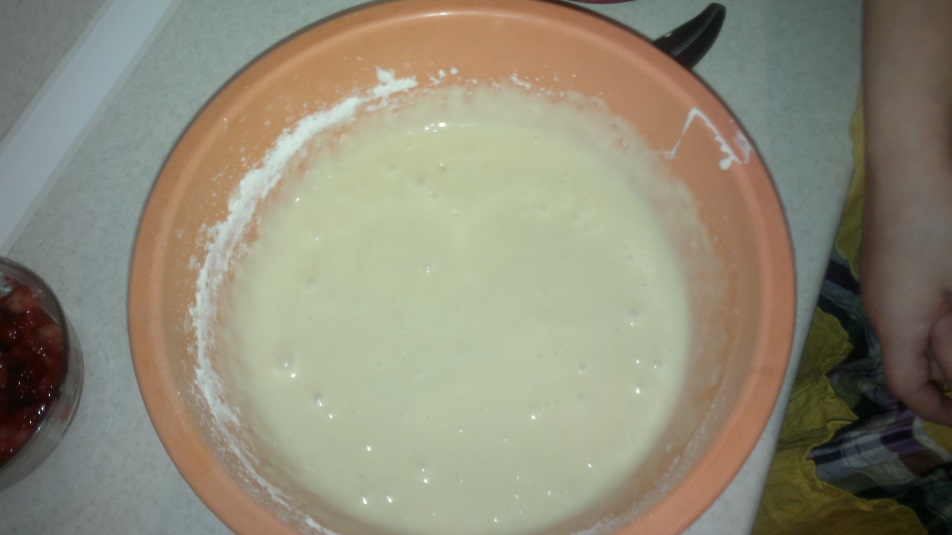 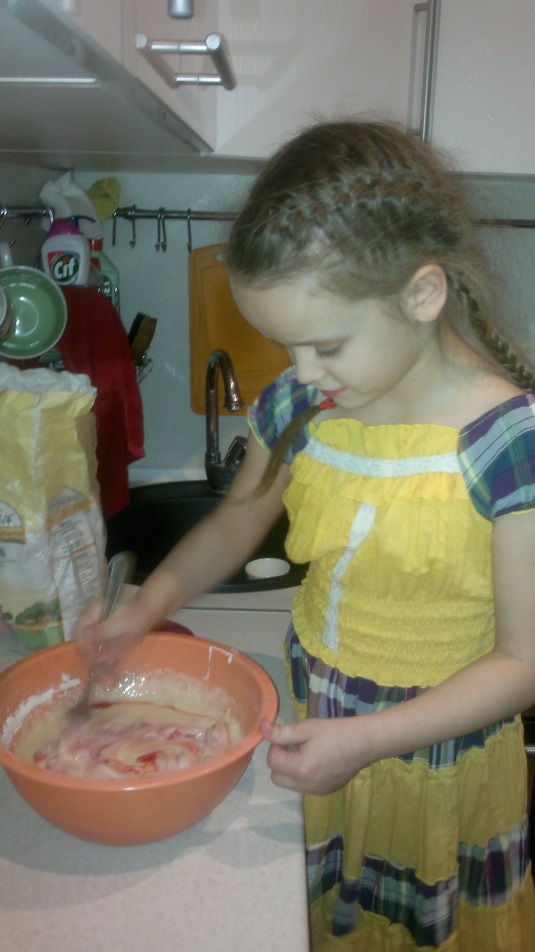 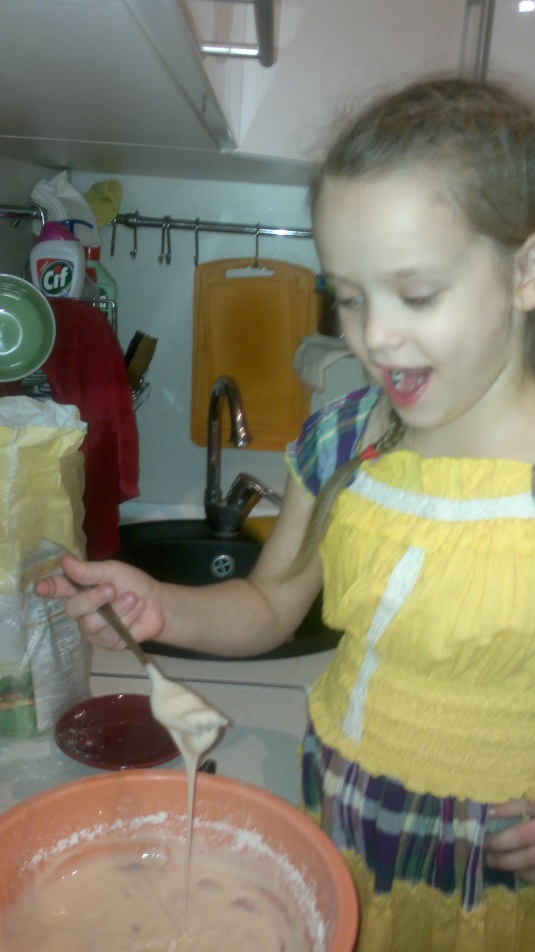 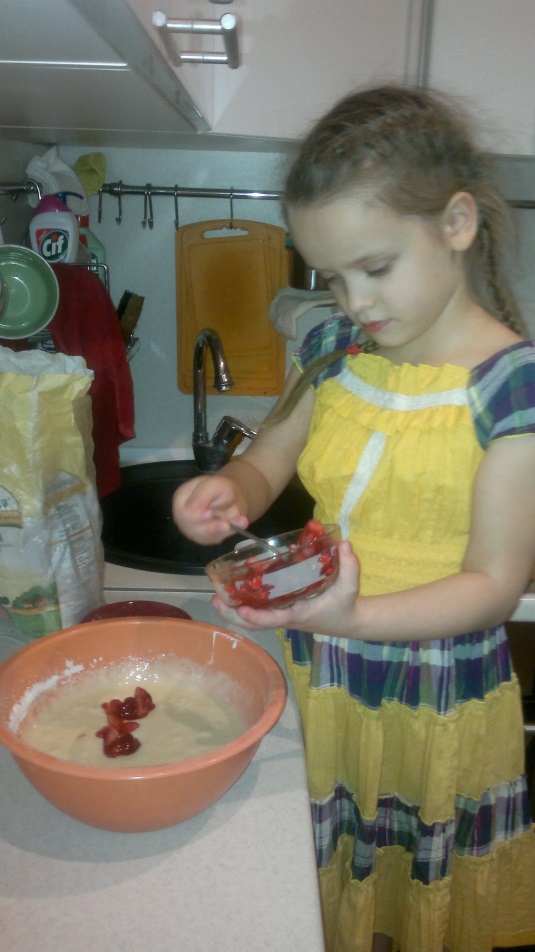 Уже в готовое тесто добавляем нашу лакомку-клубничку и медленно перемешиваем, так чтоб наше тесто не «упало». 
Тесто для наших клубничных кексиков готово!!!
Перед тем как разложить тесто по формочкам, 
включаем духовку на 180 градусов, пусть она разогревается! 
Включили, а теперь…
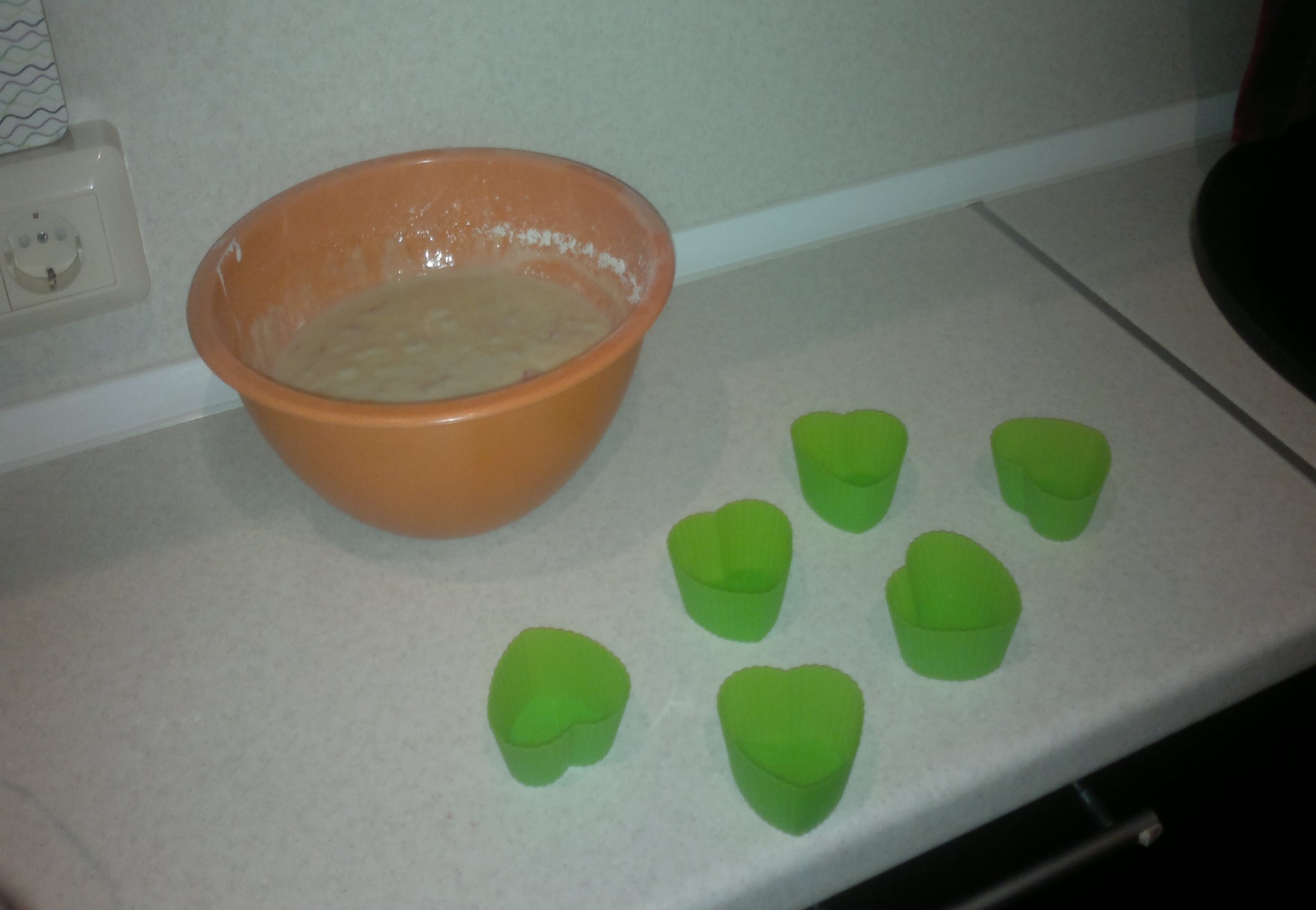 смело, не торопясь, раскладываем тесто по формочкам. 
Наполненные формочки ставим на противень…
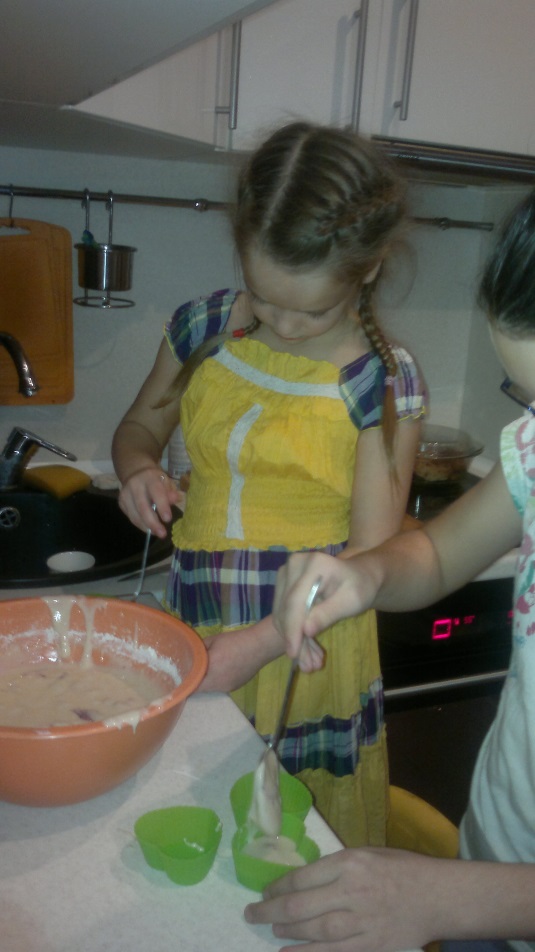 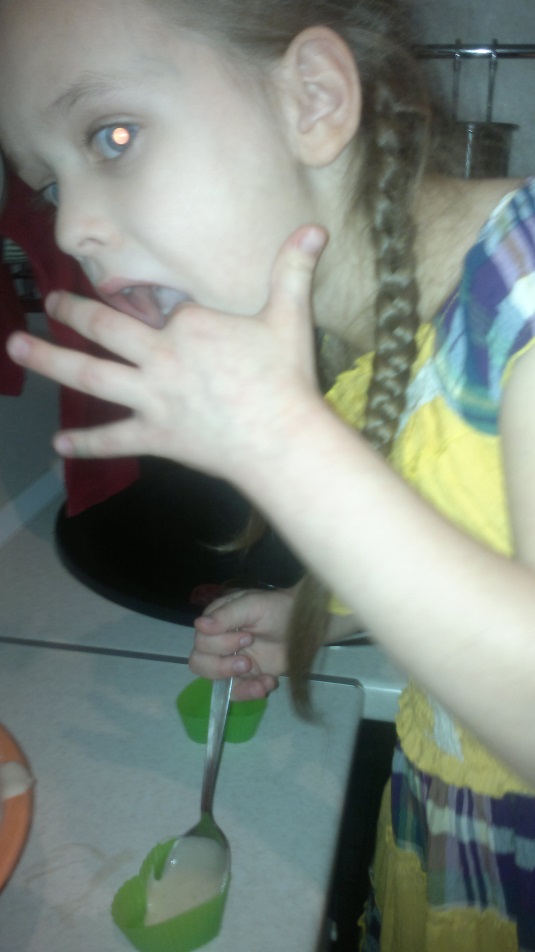 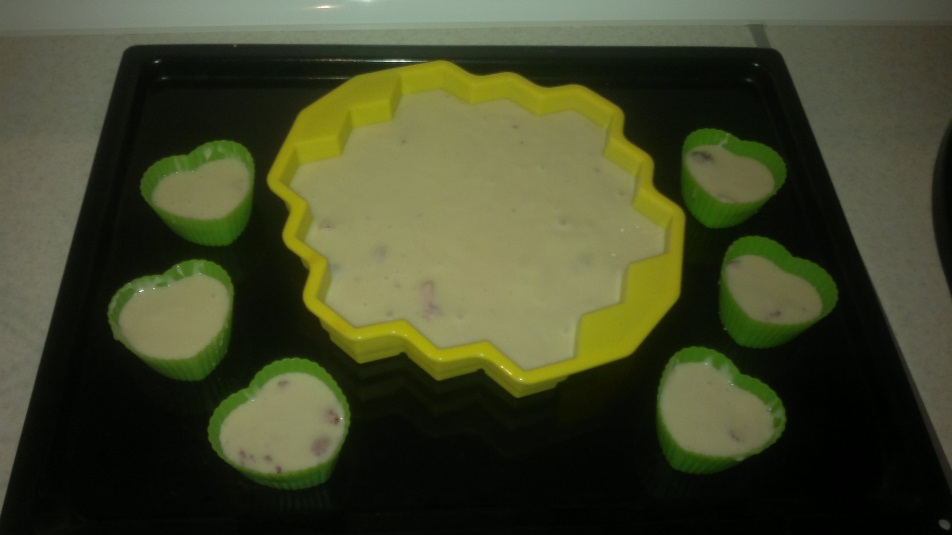 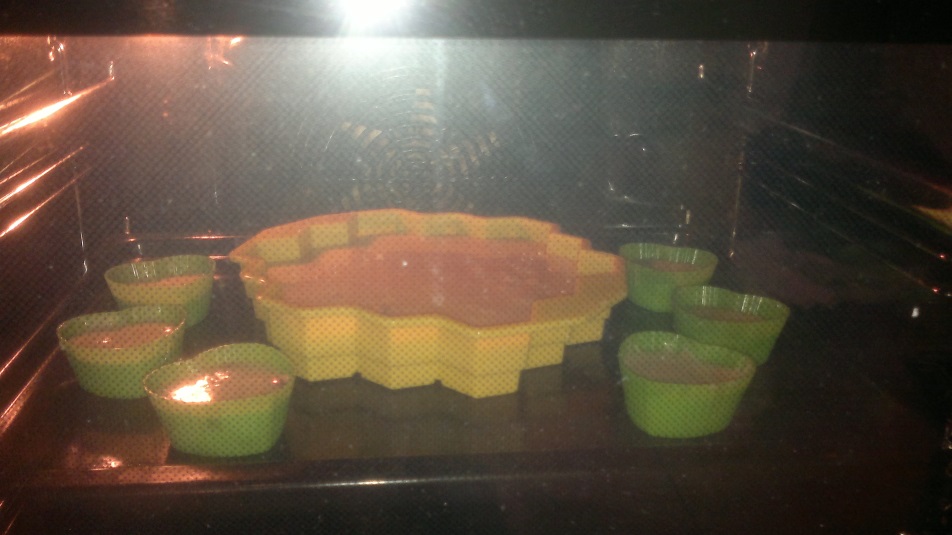 и ставим уже в разогретую духовку.
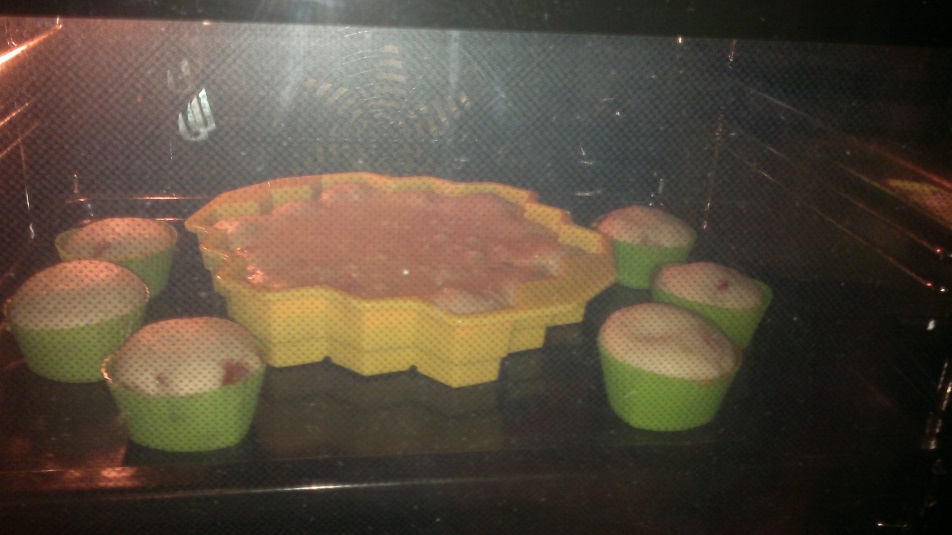 Выпекаем 20 – 40 минут.
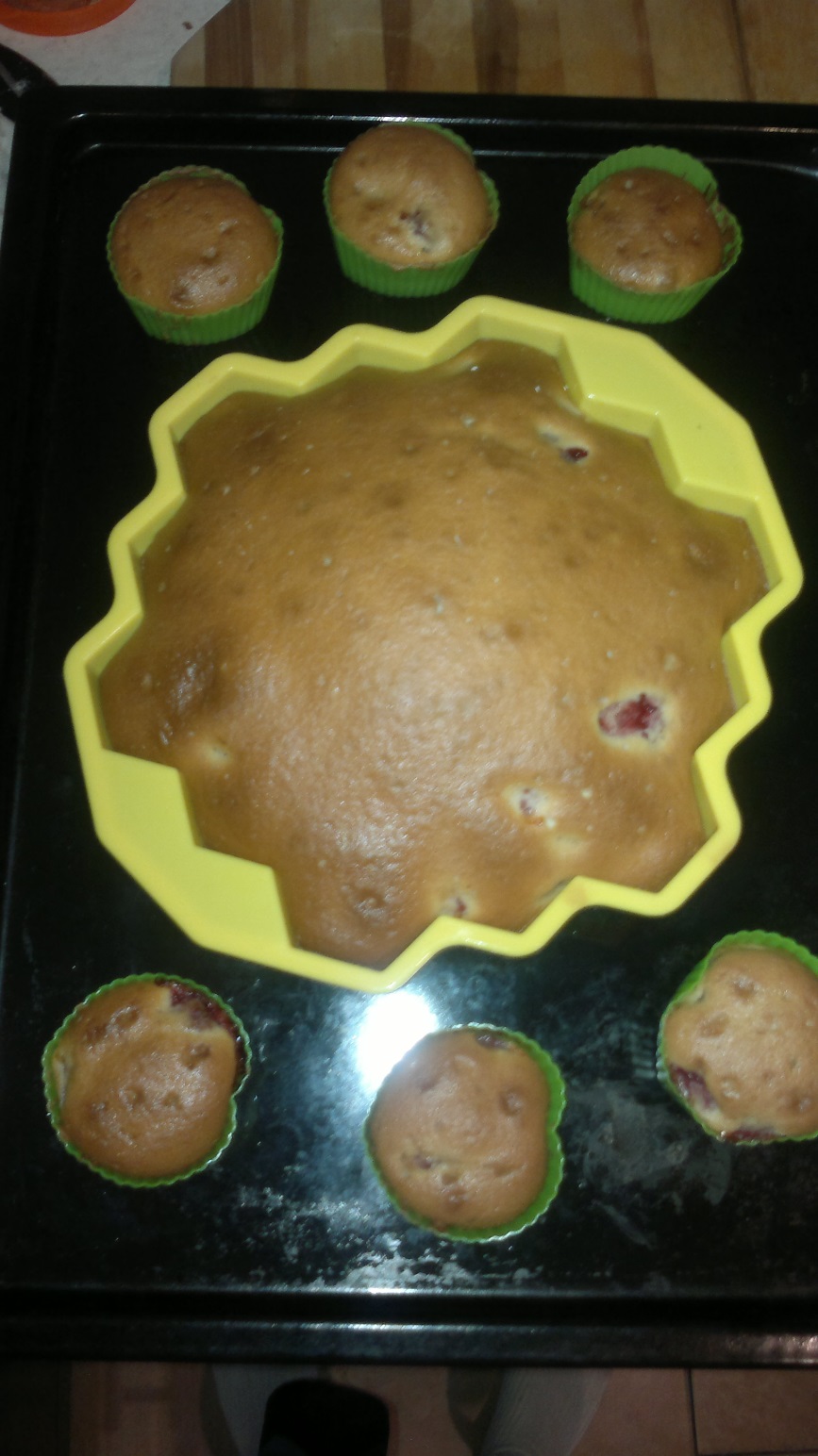 Клубничные кексики
испеклись!
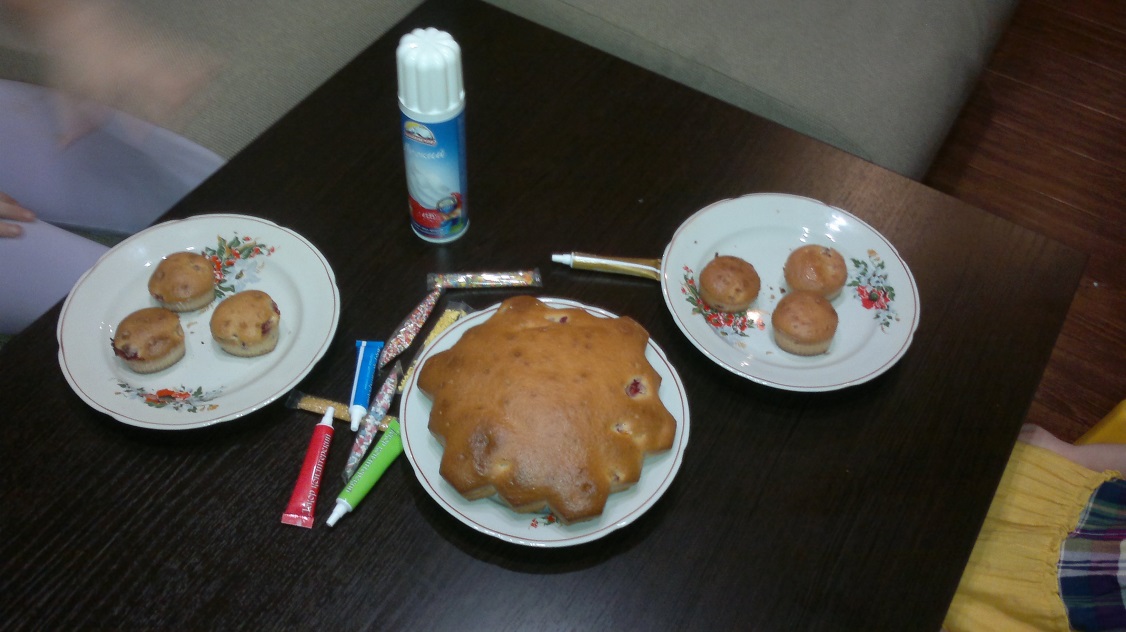 Чтобы они были красивыми и аппетитными
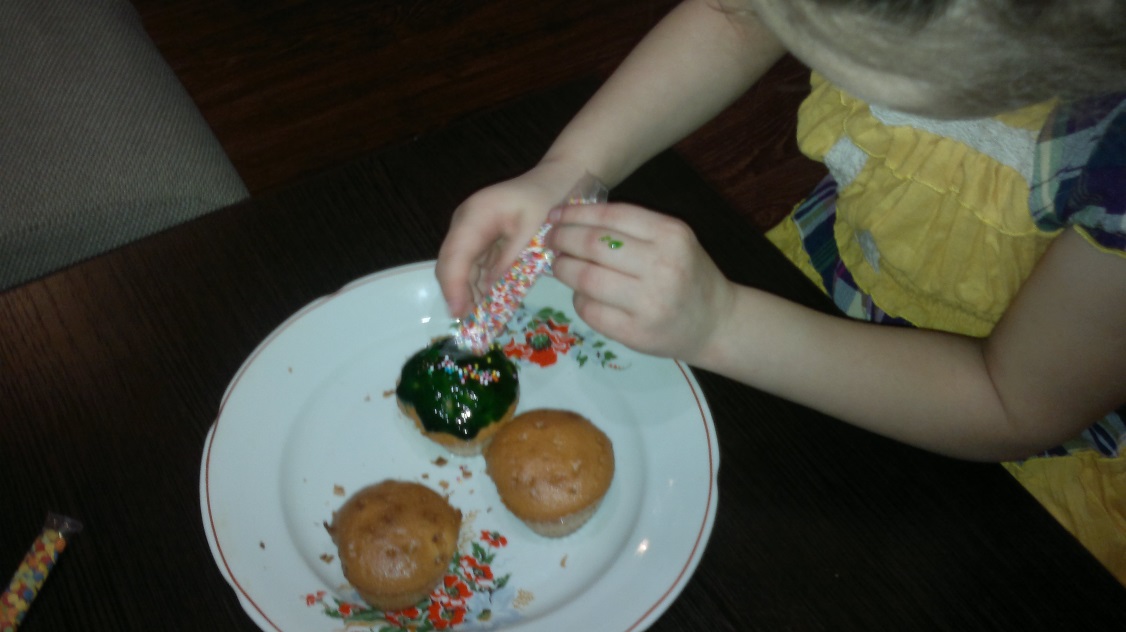 мы их украшаем!
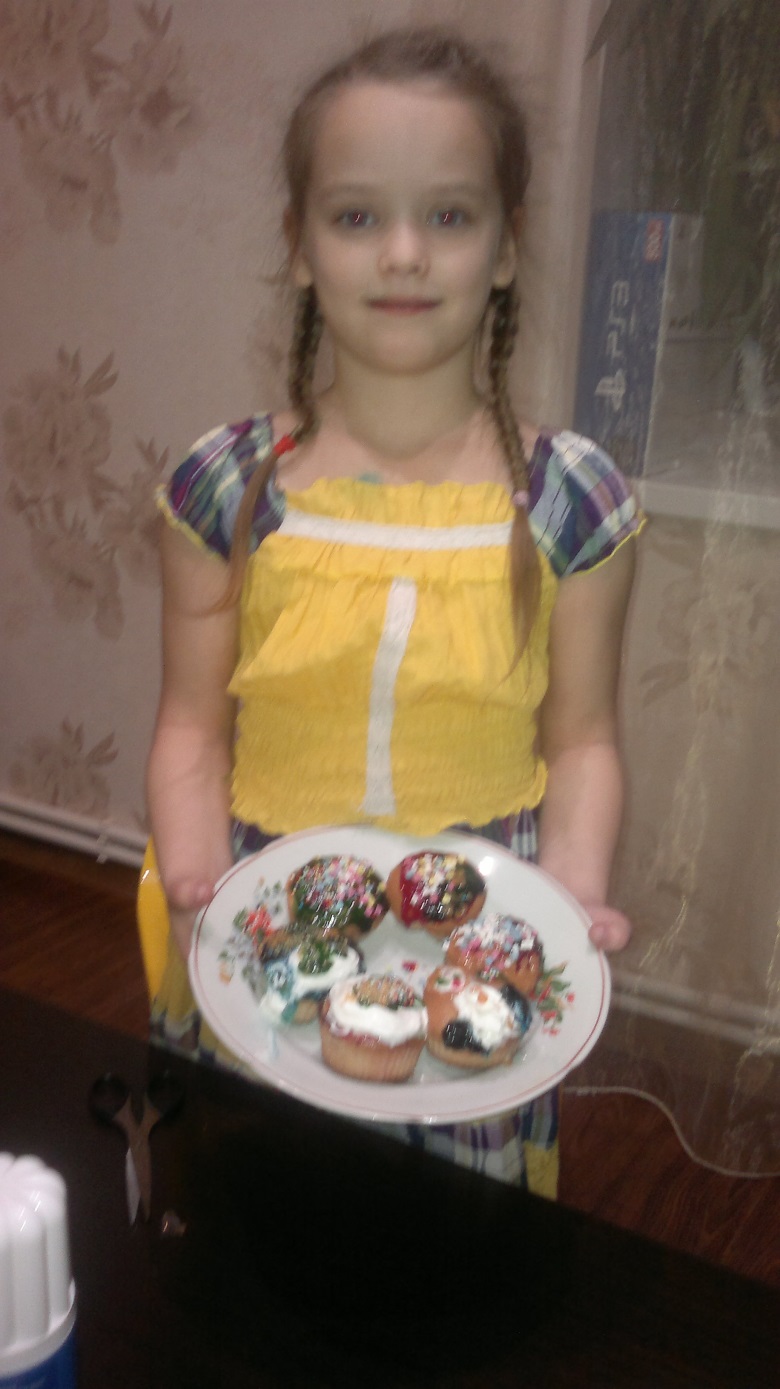 Всем 

приятного

 аппетита!!!